«Современные методы повышения мотивации учащихся на уроках математики. Подготовка к оценочным процедурам по предмету(ЕГЭ, ОГЭ, ВПР и РПР)»
Учитель математики МАОУ гимназии №24 г.Ставрополя имени генерал-лейтенанта юстиции М. Г. Ядрова


Германова Н.П.
Когнитивная гимнастика.Гимнастика для поддержания здоровья мозга. В последние годы мы начали осознавать важность тренировок для нашего тела. На сегодняшний день мы уже отдаём себе отчёт в том, что для того, чтобы наслаждаться полноценной жизнью, нужно поддерживать в форме не только тело, но и ум. Мозг это мышца.
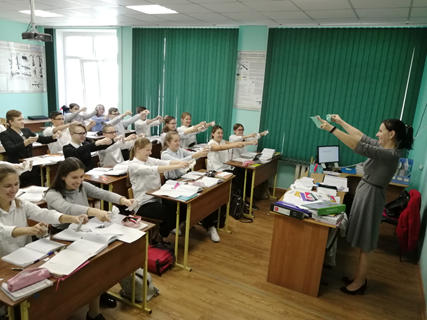 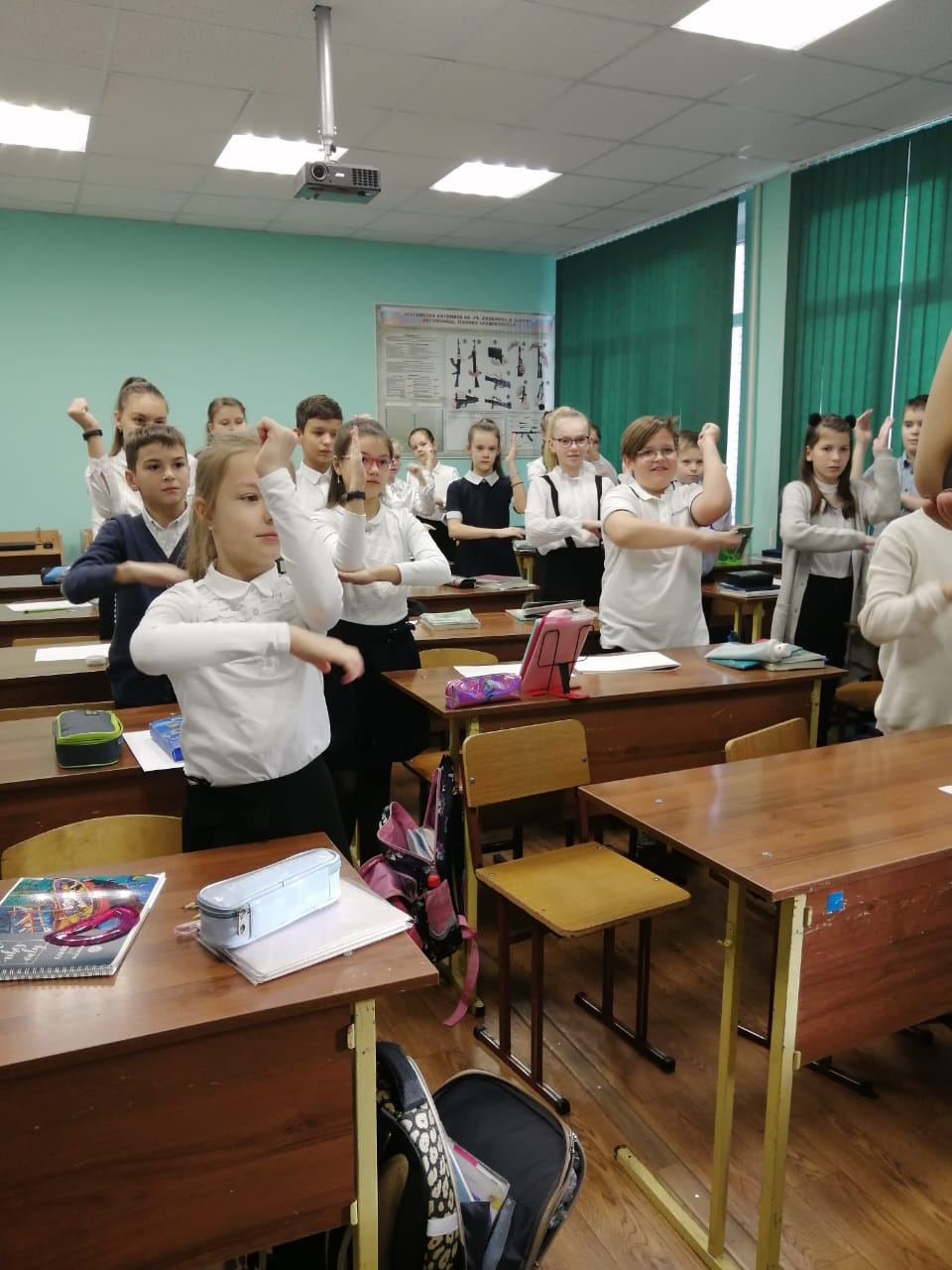 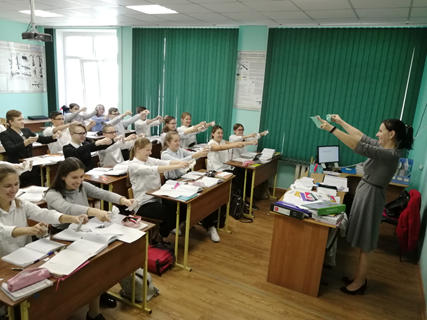 «Джиксо»
1
«Карусель»
2
«Кластер»
3
Работа учащихся в группах
«Джиксо» взаимообучение -работа в группах сменного состава. Каждая группа изучает одну  подтему, обговаривает её,  а затем по-одному расходятся в другие группы обучать своей подтеме.
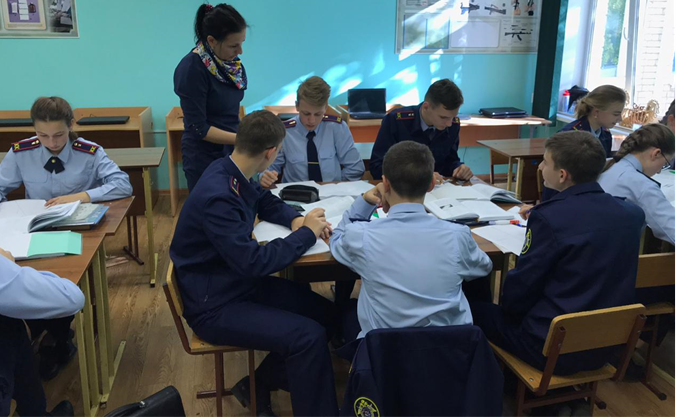 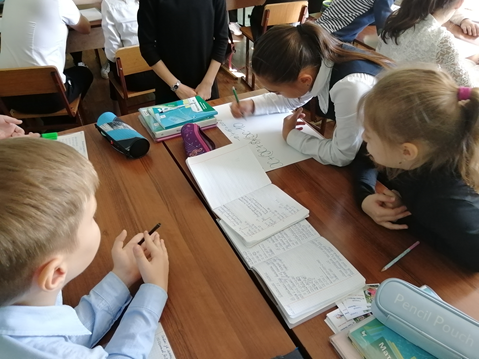 «Карусель» Модель «Карусель» способствует одновременному включению всех  учащихся класса в активную работу. Например, для интенсивной проверки объема и глубины полученных знаний.
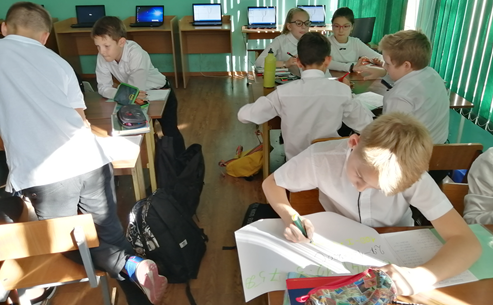 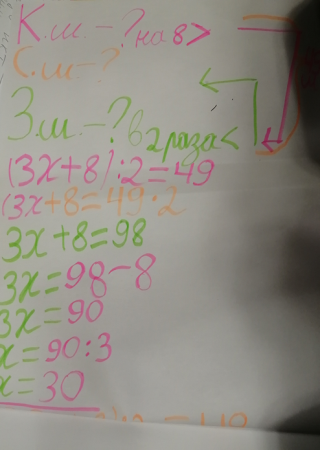 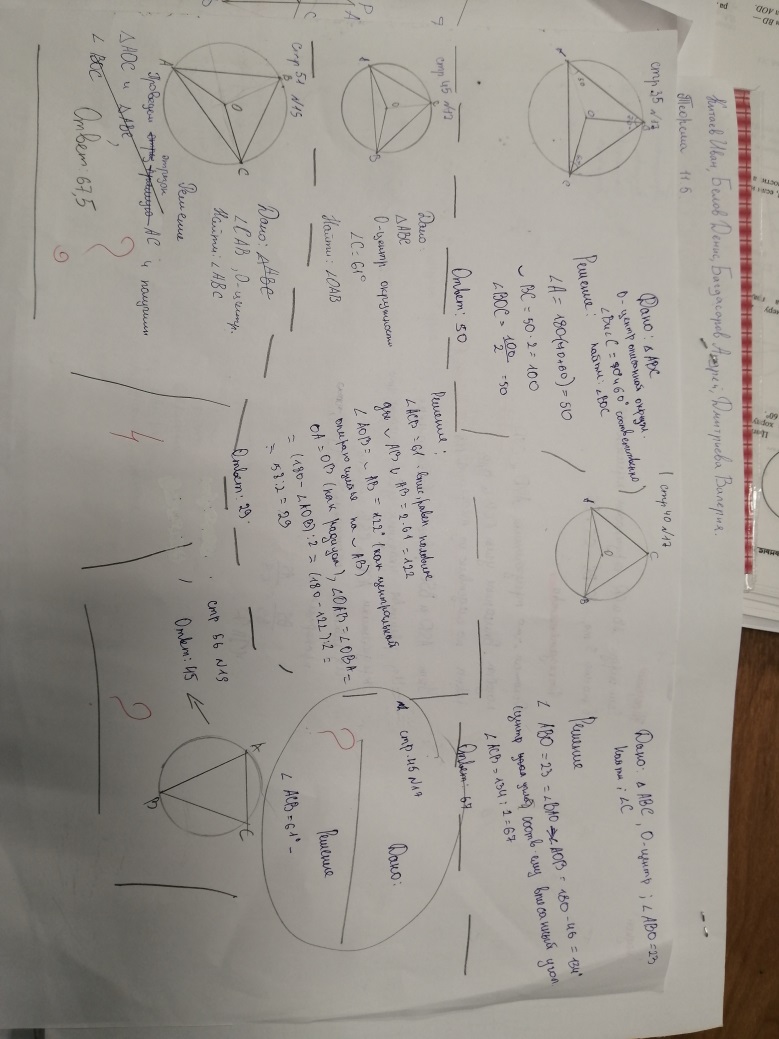 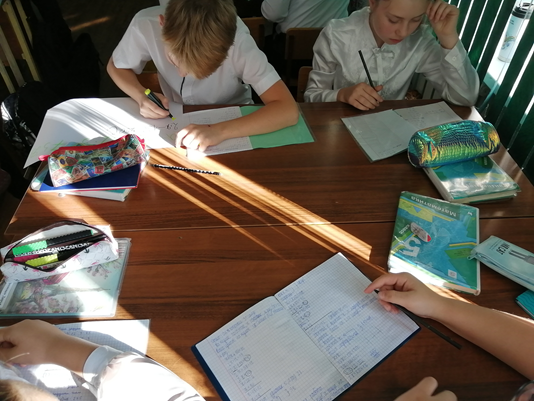 «Кластер» -это графическая форма организации информации, когда выделяются основные смысловые единицы, которые фиксируются в виде схемы с обозначением всех связей между ними. Он представляет собой изображение, способствующее систематизации и обобщению учебного материала.
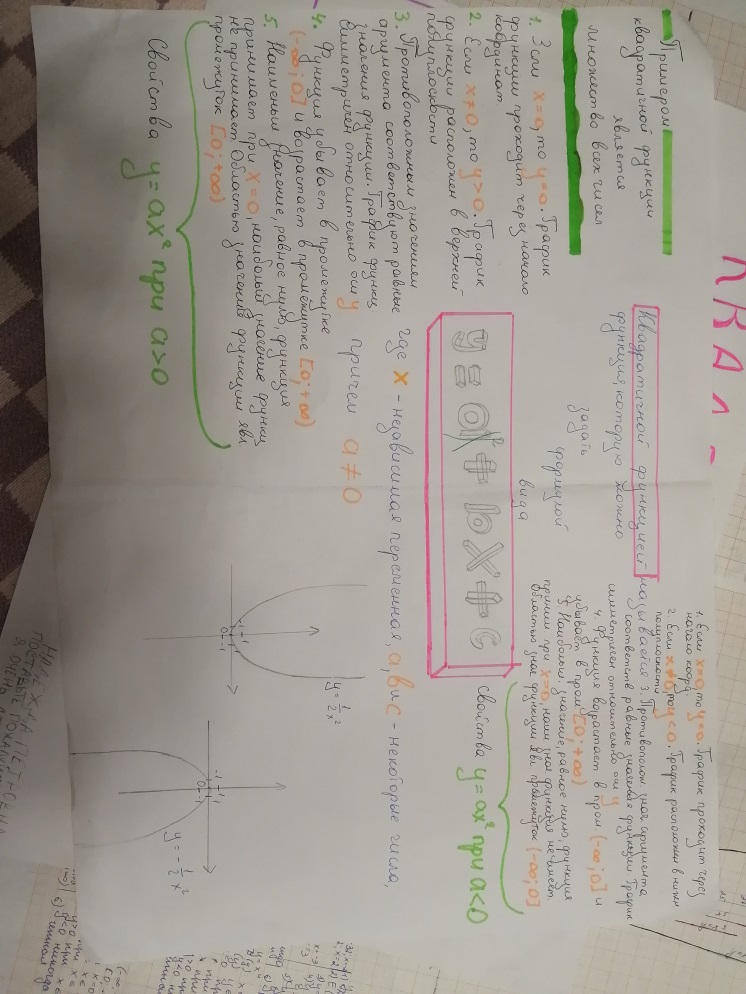 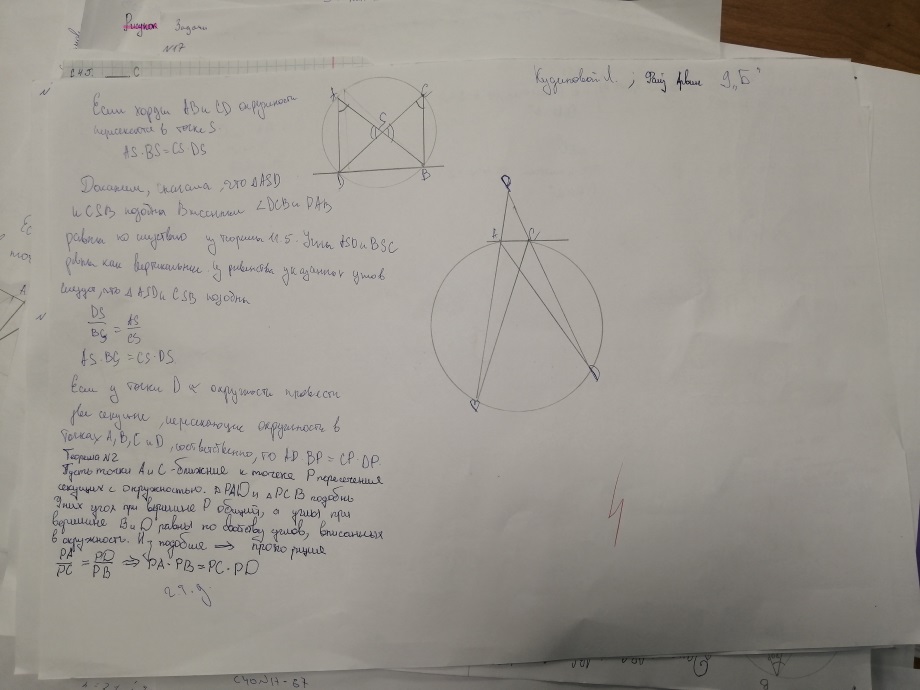 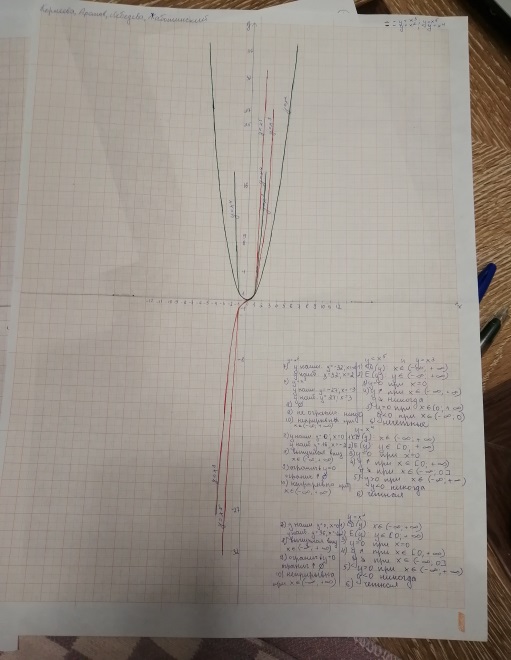 1
«Инсёрт»
«Толстые и тонкие вопросы»
2
Работа учащихся с текстом
«Инсёрт»- учащиеся читают текст, маркируя его специальными значками:V — я это знаю;+ — это новая информация для меня;- — я думал по-другому, это противоречит тому, что я знал;? — это мне непонятно, нужны объяснения, уточнения.
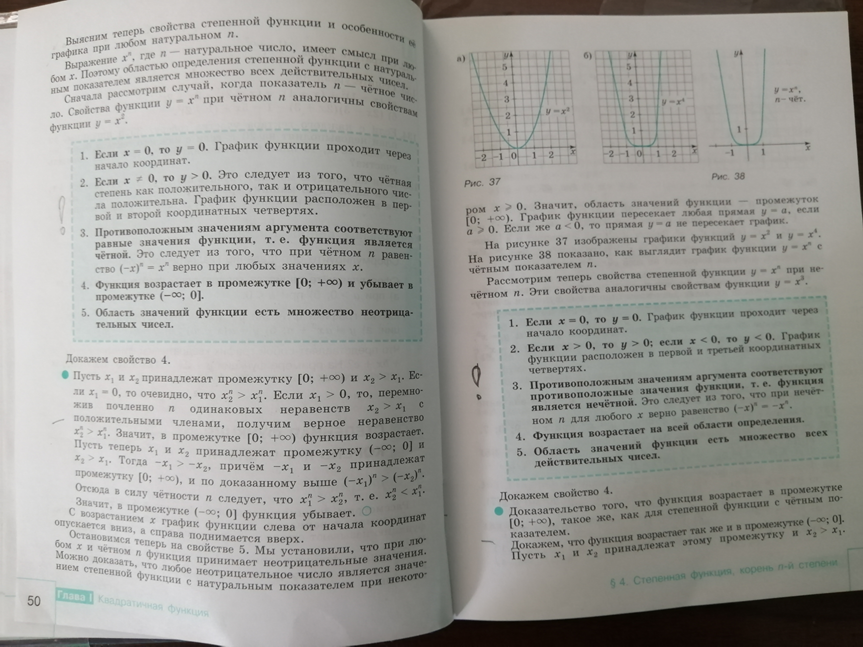 «Толстые и тонкие вопросы»
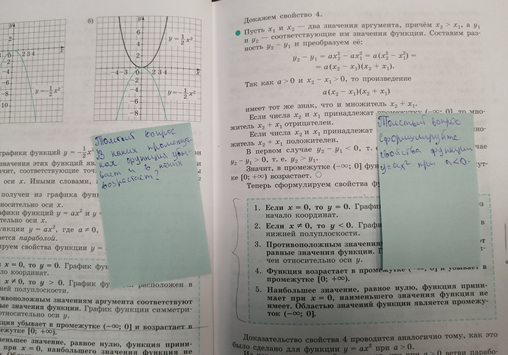 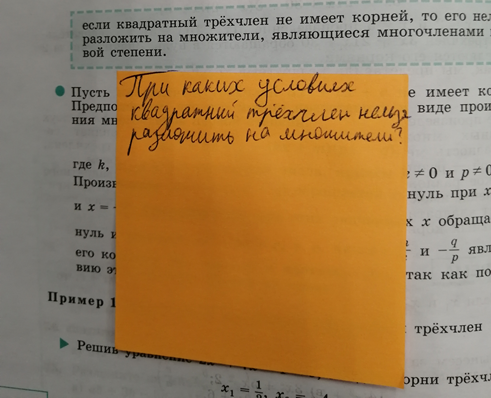 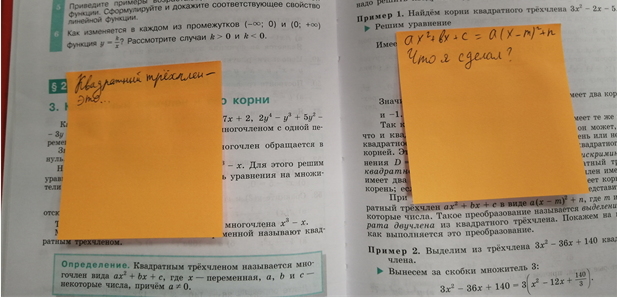 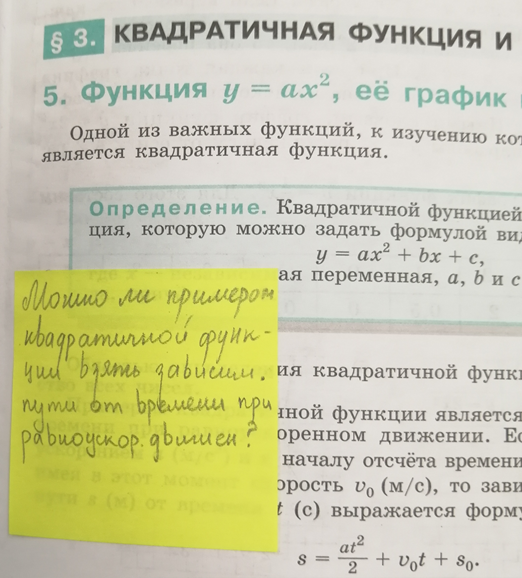 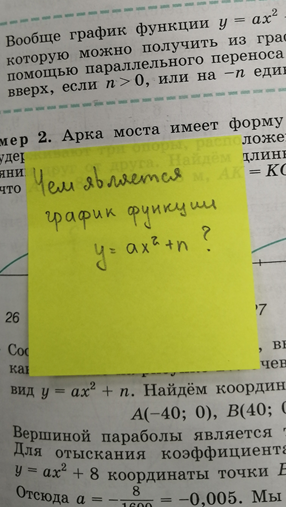 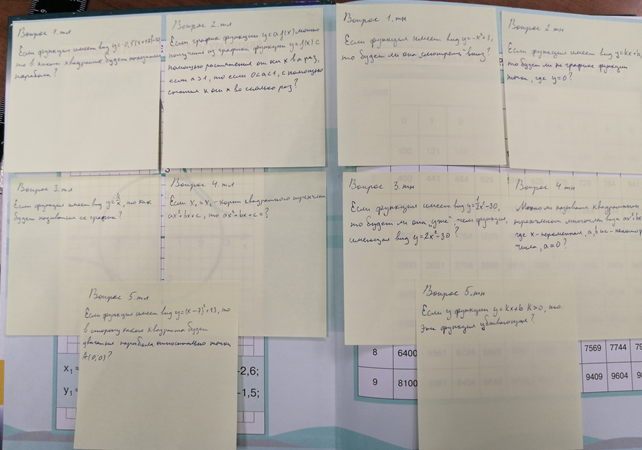 1
PLICKERS
2
ИКТ технологии
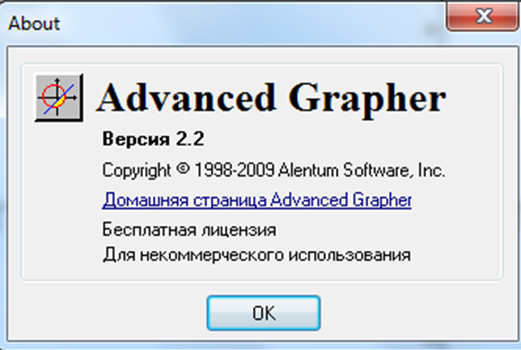 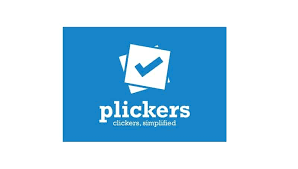 Использование персональных компьютеров при построение и исследовании графиков функций, при изучении, закреплении и проверки знаний. Загрузка презентаций, блока задач или работа в  графической программе.
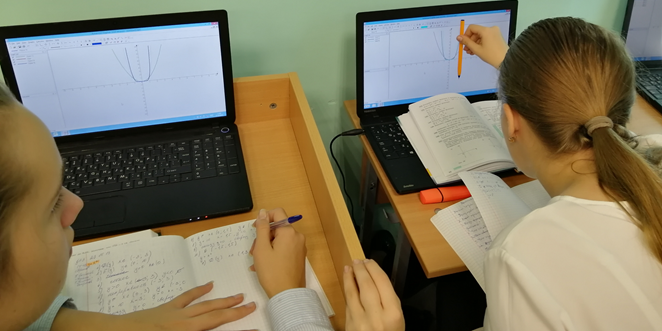 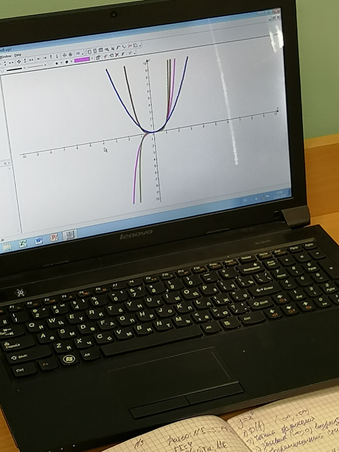 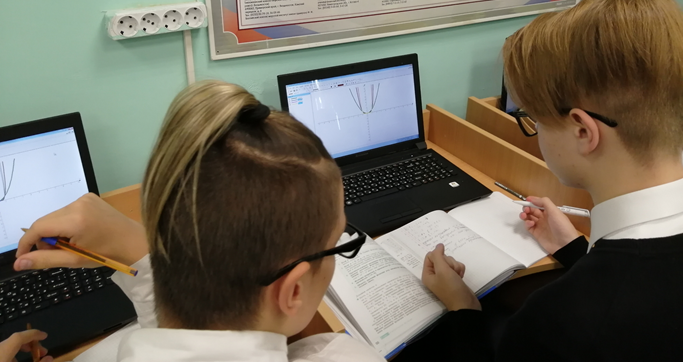 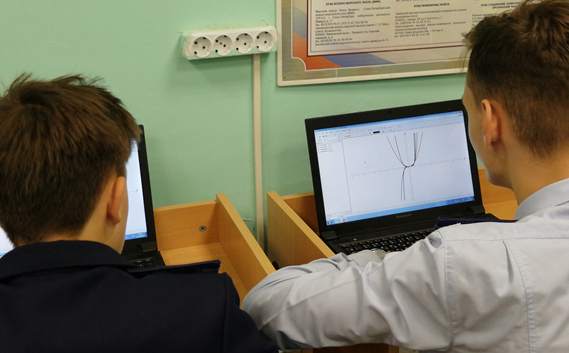 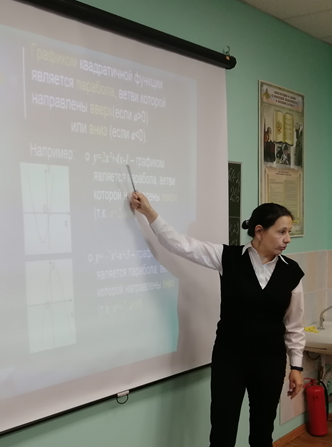 Работа в графическом приложении на ПК
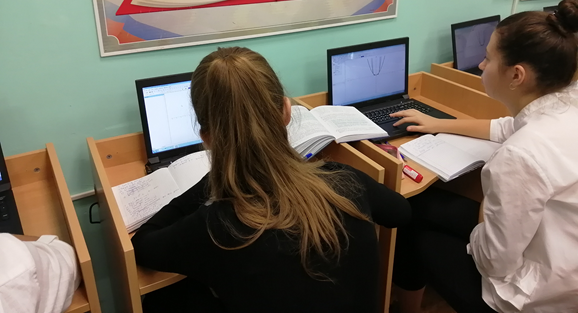 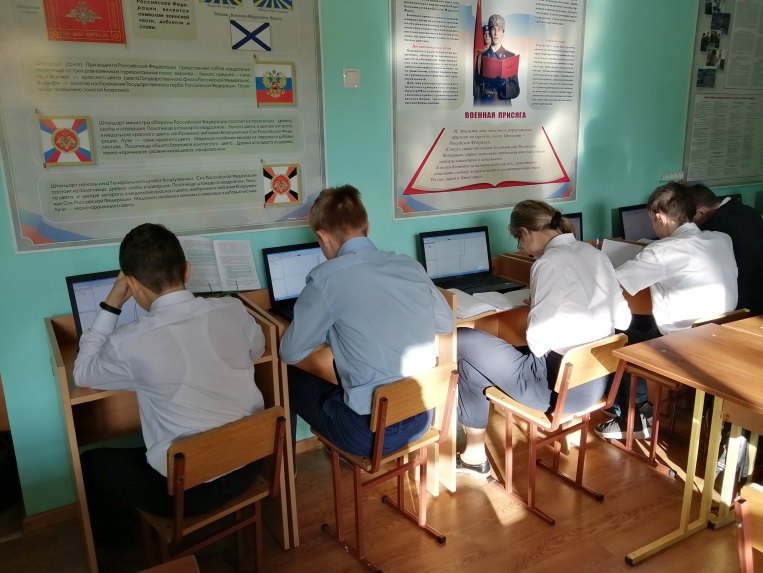 Программа PLICKERS работает по очень простой технологии. Основу составляют мобильное приложение, сайт и распечатанные карточки с QR-кодами. Каждому ребёнку выдаётся по одной карточке.
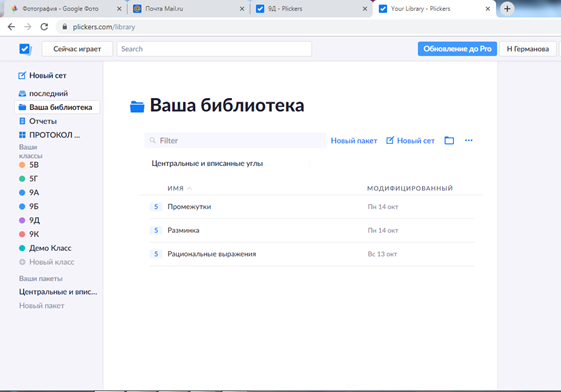 Plikers в действии
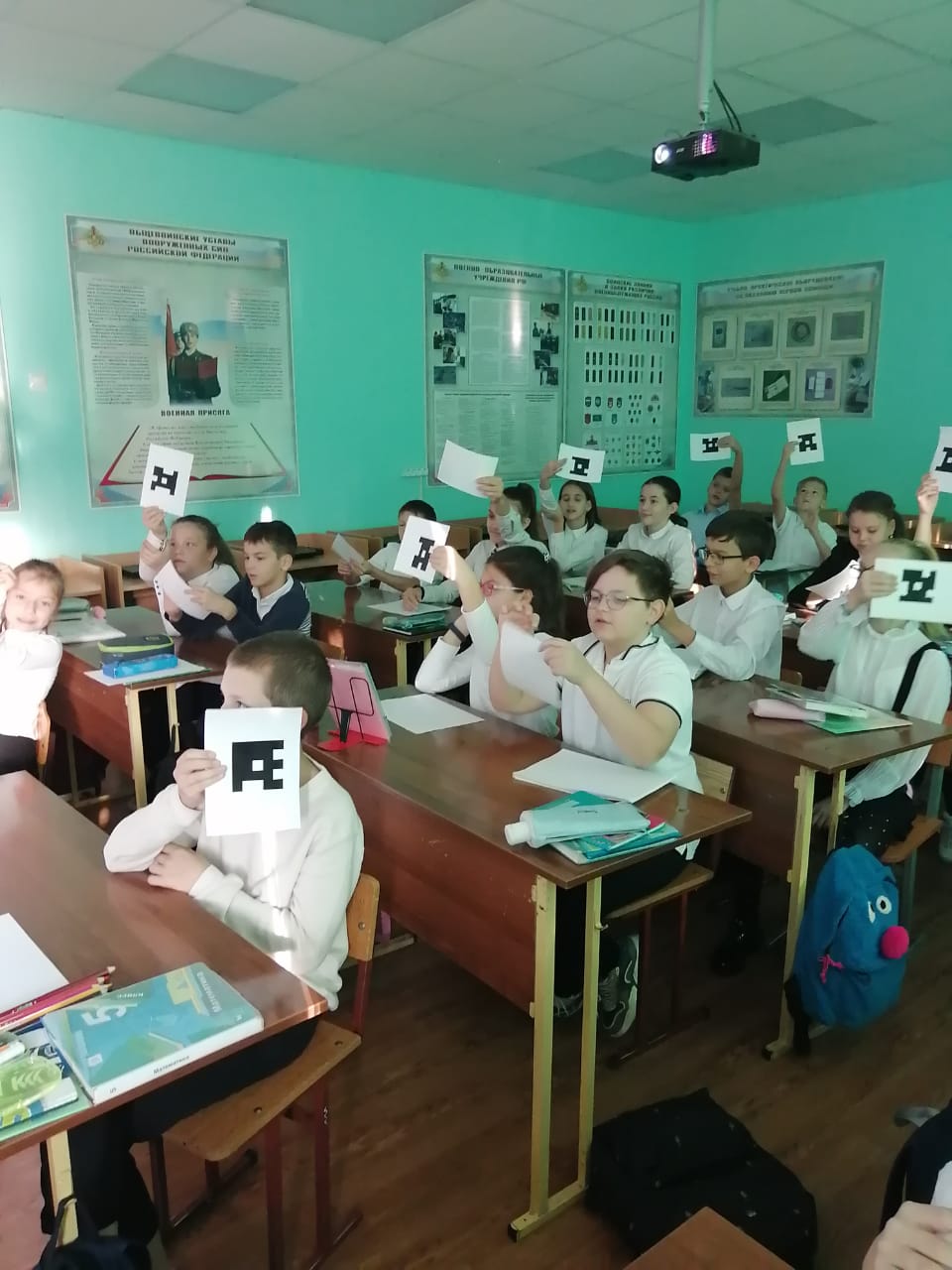 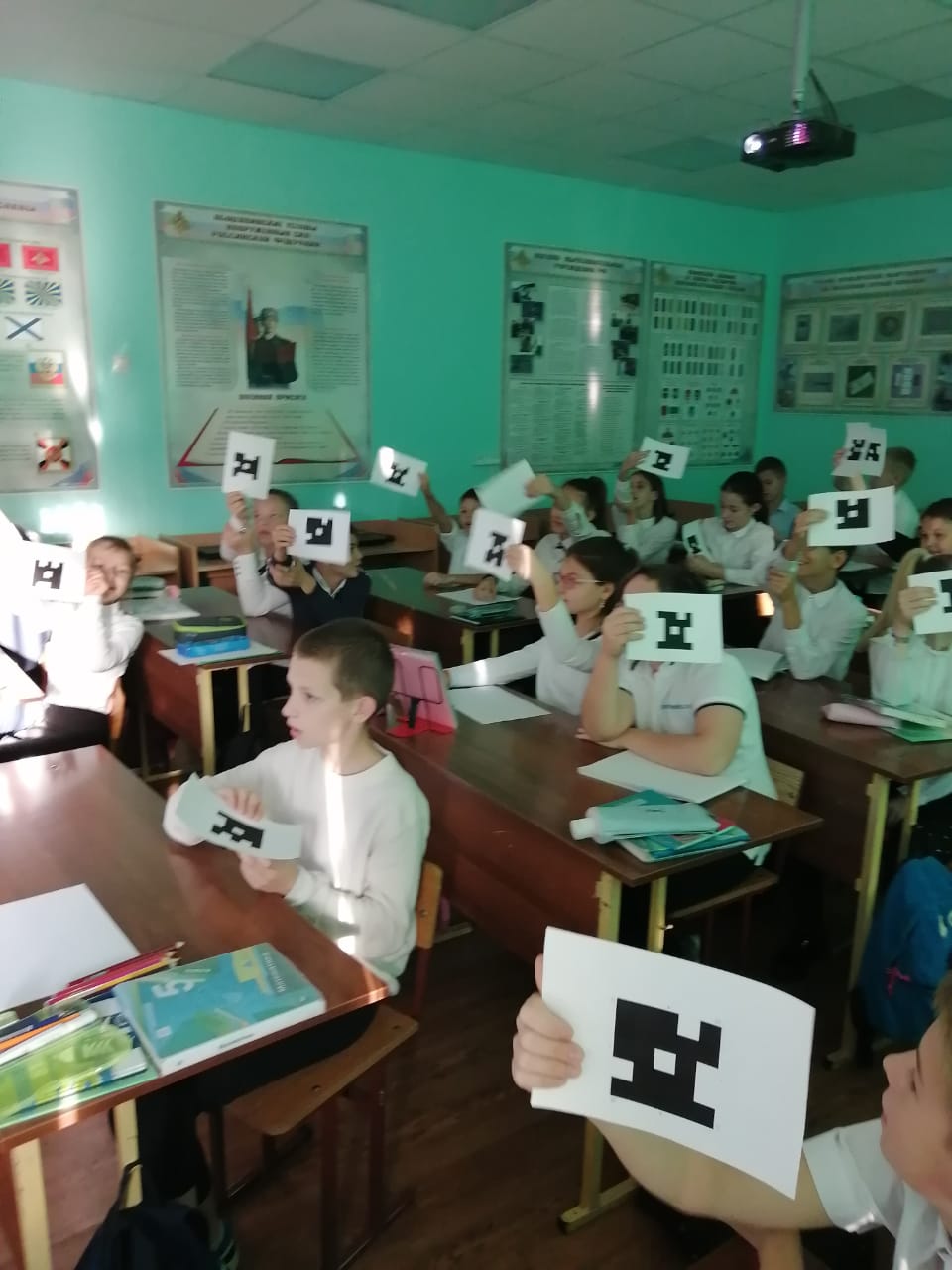 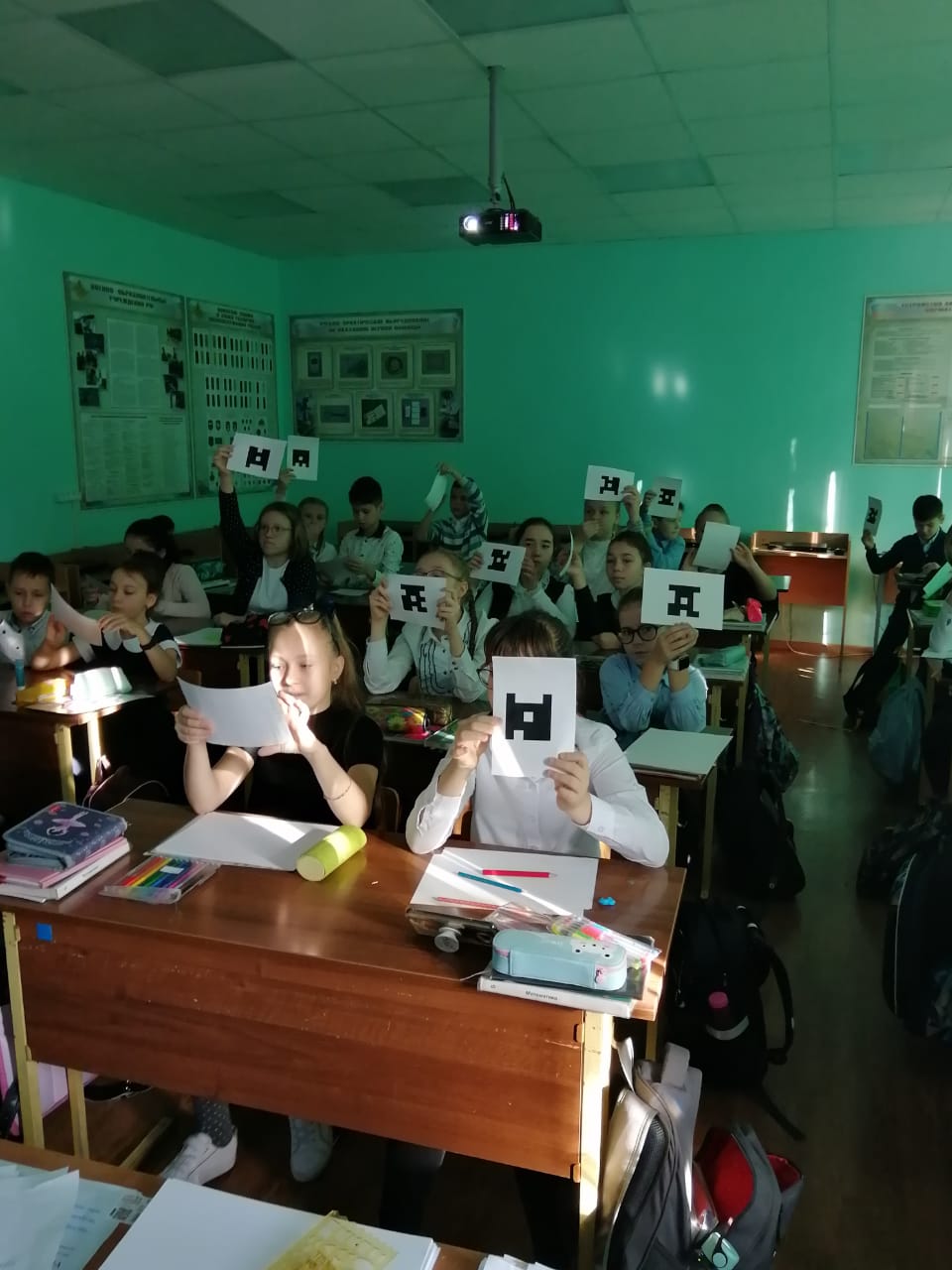 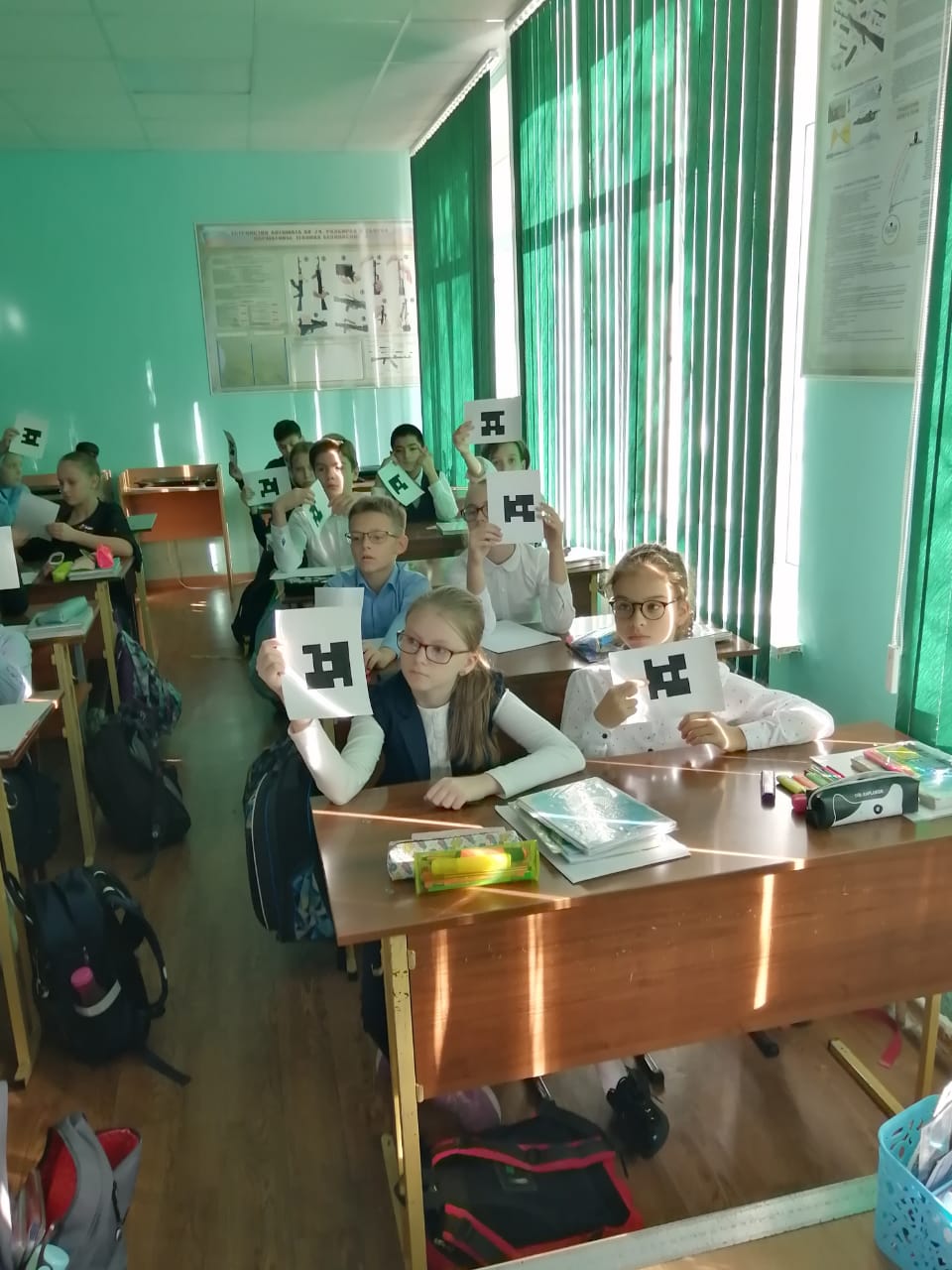 Используемый материал
www.powerpointbase.com – это самый крупный портал бесплатных шаблонов.
https://www.plickers.com/
http://shamil-ahmadullin.ru/ когнитивная гимнастика Шамиль Ахмадулин
https://freesoft.ru/windows/advanced_grapher
Математика ОГЭ 2019 под редакцией Д.А. Мальцевой
https://oge.sdamgia.ru/